স্বাগতম
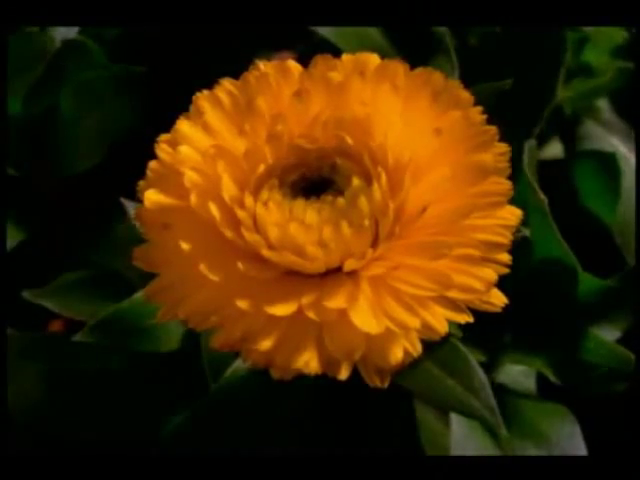 ইকবাল আহাম্মদপ্রধান শিক্ষক শিক্ষকএপিবিএন মডেল সরকারি প্রাথমিক বিদ্যালয়মহালছড়ি, খাগড়াছড়ি।
তৃতীয় শ্রেণিবিষয়ঃ প্রাথমিক বিজ্ঞানখাদ্য
শিখনফলঃ১। মৌসুমি ফল সম্পর্কে জানবে।২। গ্রীষ্মকালীন, শীতকালীন ও বারোমাসি ফল     আলাদা করতে পারবে ও লিখতে পারবে।
একটি গানের মাধ্যমে নিরাপদ পরিবেশ ।
দেখ এবং চিন্তা কর
এগুলি কিসের ছবি? ফলগুলি কি সারা বছর থাকে?
আজকের পাঠঃখাদ্য পাঠ্যাংশঃ খাদ্য এবং পুষ্টি
দেখ
আমরা আরও কিছু খাদ্য দেখি
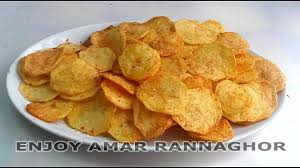 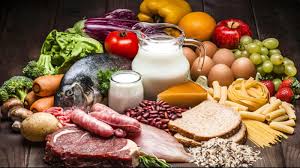 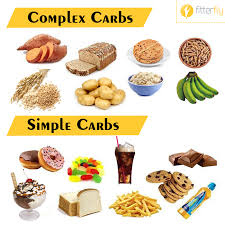 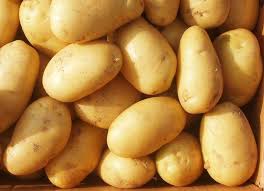 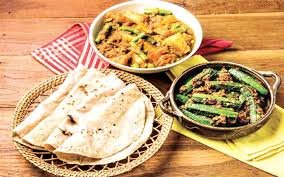 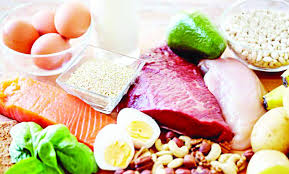 শর্করা জাতীয় খাদ্য
আমিষ জাতীয় খাদ্য
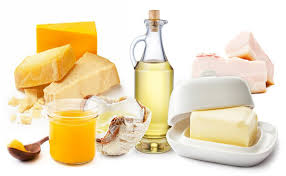 চর্বি জাতীয় খাদ্য
ভিটামিন জাতীয় খাদ্য
তৈল জাতীয় খাদ্য
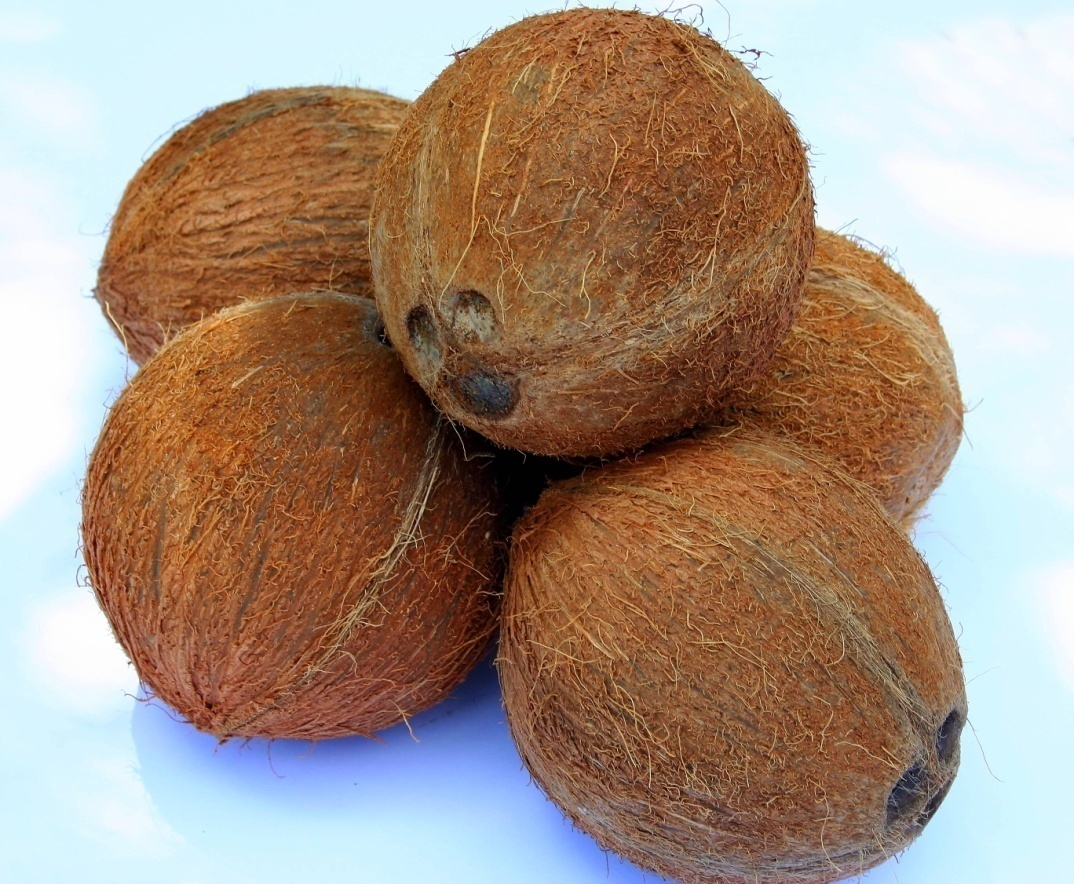 কোনটি কোন ধরনের খাদ্য আমরা চিন্তা করে বলি
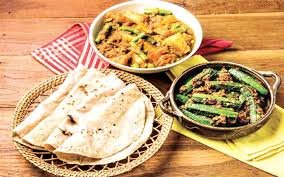 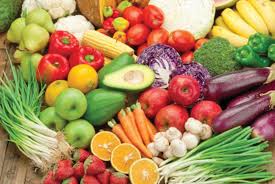 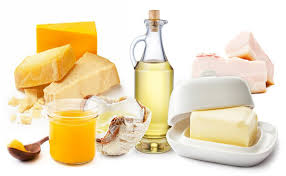 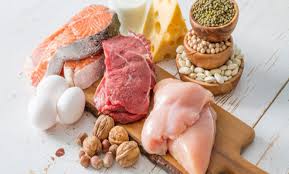 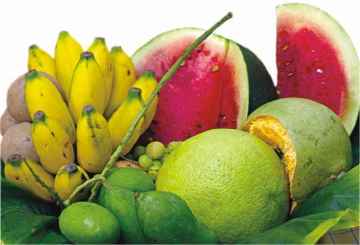 এবার তোমরা ৩টি দলে ভাগ হয়ে বস১ম দল শর্করা জাতীয় খদ্যের নাম বলার চেষ্টা করঃ
ভাত
আটা
চিনি
রুটি
ভুট্টা
ইত্যাদি
মুড়ি
চিড়া
গুড়
২য় দল আমিষ জাতীয় খাদ্যের নাম বলার চেষ্টা কর
মাছ
মাংস
দুধ
৩য় দলচর্বি জাতীয় খাদ্যের নাম বলার চেষ্টা করঃ
তেল
পনির
ঘি
তোমাদের পাঠ্য বইতে ৪৩ ও ৪৪ পৃষ্ঠা খোল এবং নিরবে পড়
১। খাদ্যকে কতভাগে ভাগ করা যায়?২। তিনটি শর্করা জাতীয় খাদ্যের নাম লিখ।৩। ভিটামিন জাতীয় খাদ্যের কাজ কী তিনটি বাক্যে লিখ।
ধন্যবাদ